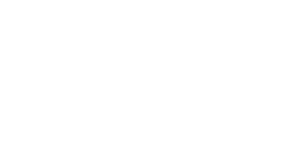 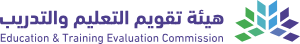 خطة تحسين الأداء المدرسي
 وفق معايير التقويم والاعتماد المدرسي
للعام الدراسي 1445 هـــ
مدير المدرسة
 0000000
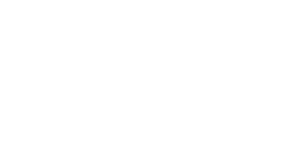 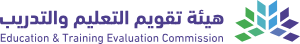 بشأن تشكيل فريق لجنة التميز بالمدرسة .
                     السلام عليكم ورحمة الله وبركاته ... وبعد
    بناءً على تقرير الأداء المدرسي للتقويم الذاتي  للعام الدراسي 1445هـ
   واستناداً إلى الصلاحيات الممنوحة لمدير المدرسة بالقرار الوزاري رقم:37617168 وتاريخ  1/4/ 1437هـ بتكليف العاملين في المدرسة بأي أعمال تفتضيها طبيعة العمل التعليمية والتربوية أثناء العام الدراسي وتحقيقا للمصلحة التعليمية فقد تقرر تشكيل فريق لجنة التميز بالمدرسة للاطلاع على ما ورد في التقرير والعمل على إعداد خطة تحسين للأداء وفق معايير التقويم والاعتماد المدرسي  .
مجال البيئة 
المدرسية
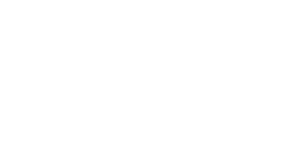 مجال الإدارة المدرسية
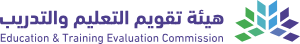 المعيار الأول
المبنى المدرسي
المعيار الأول
التحصيل الدراسي
المعيار الأول
بناء خبرات التعلم
المعيار الرابع
المعيار الثالث
المعيار الثاني
المعيار الأول
التطوير المؤسسي
المجتمع المدرسي
قيادة العملية التعليمية
التخطيط
المعيار الثاني
الأمن والسلامة
التطور الشخصي والصحي والاجتماعي
المعيار الثاني
تقويم التعلم
مجال التعليم والتعلم
مجال نواتج التعلم
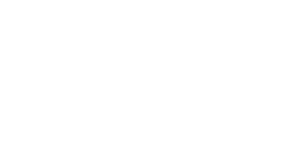 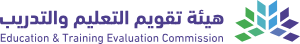 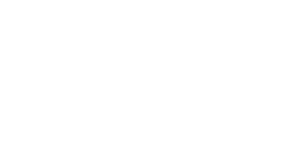 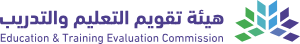 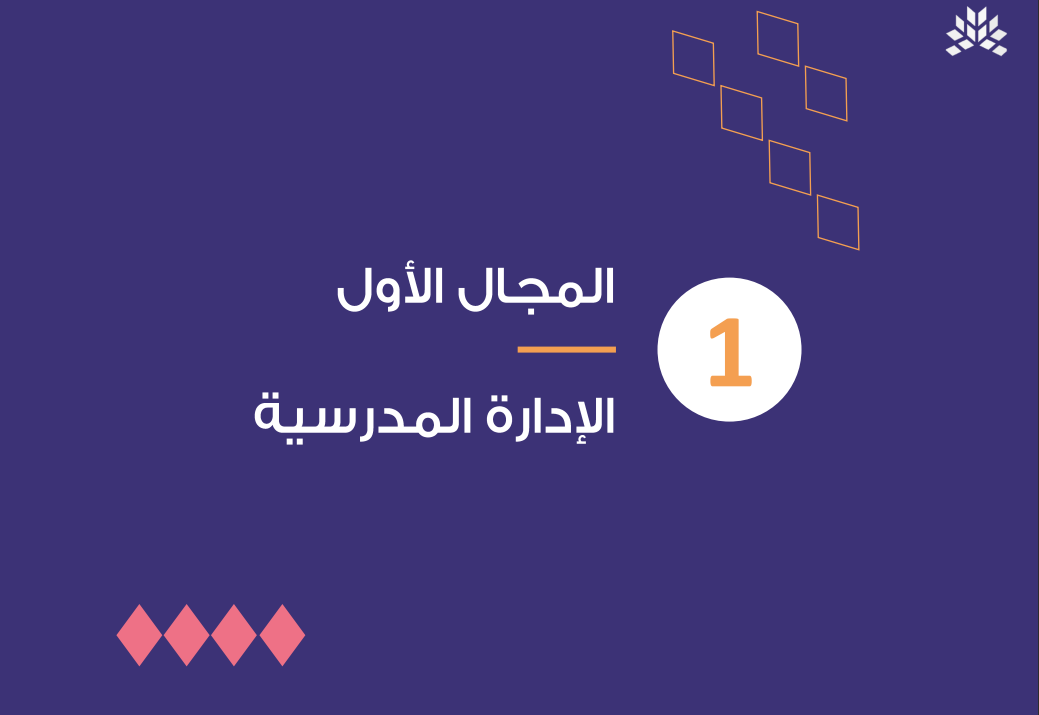 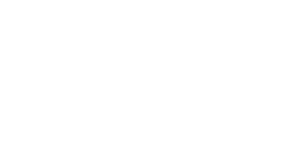 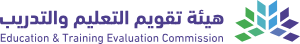 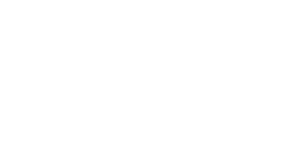 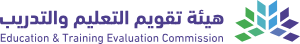 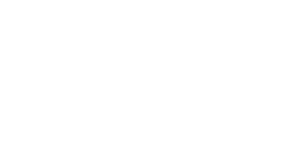 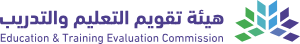 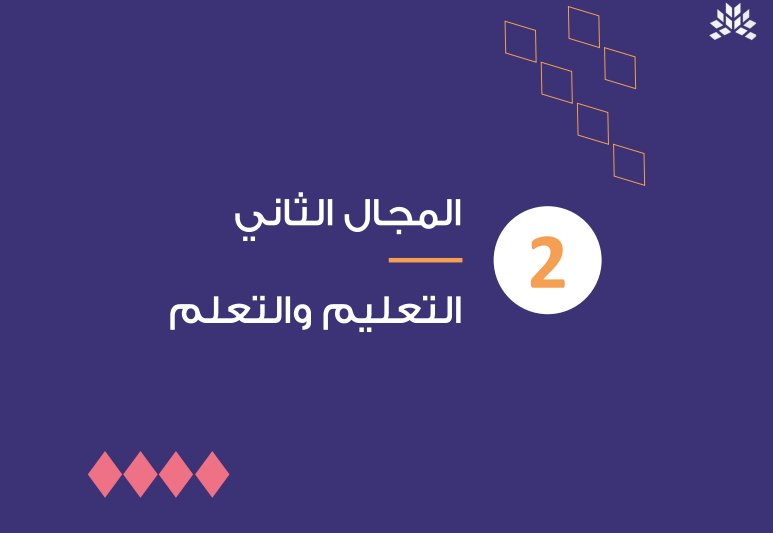 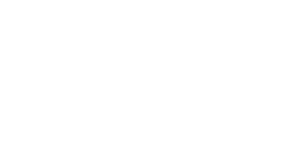 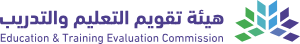 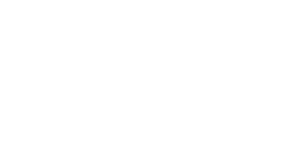 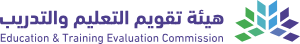 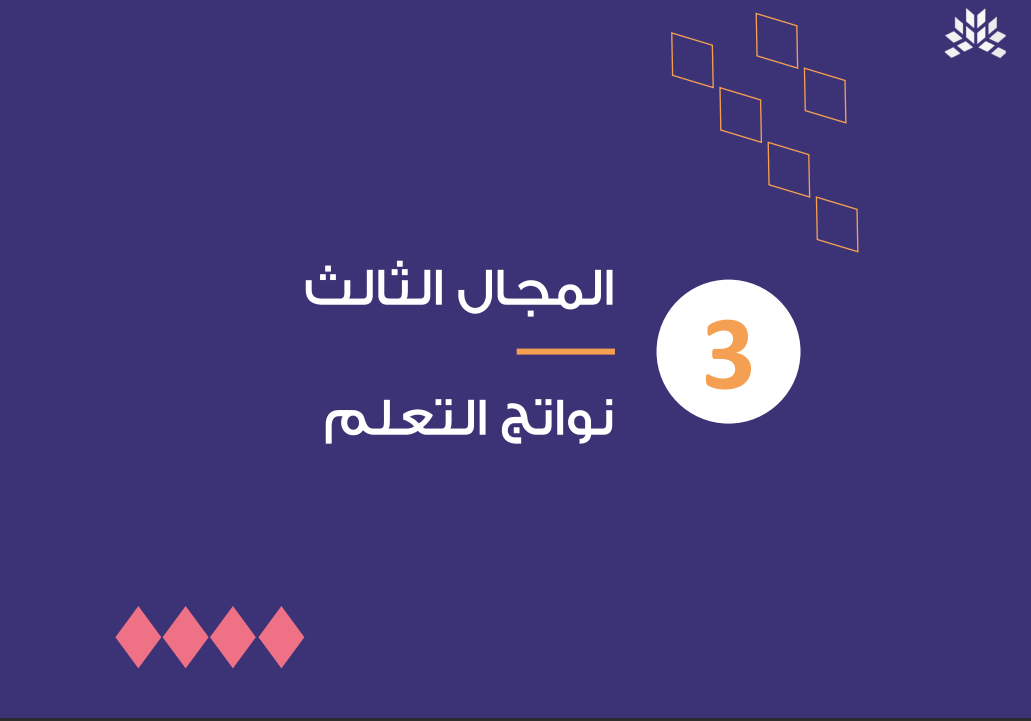 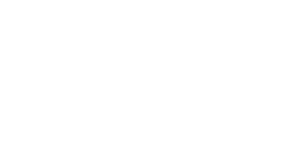 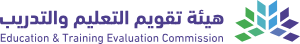 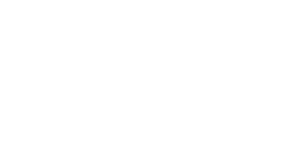 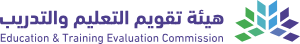 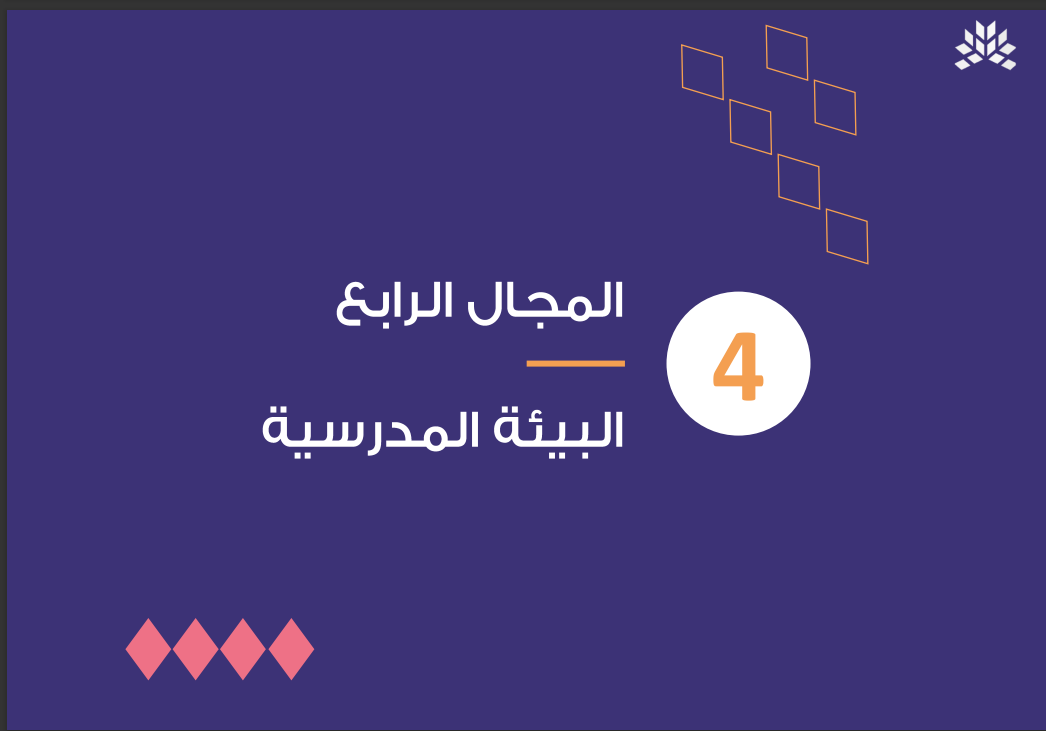 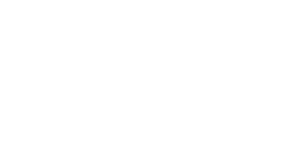 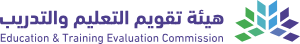 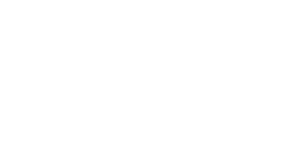 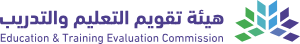 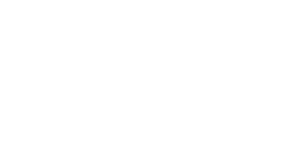 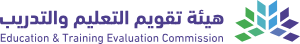 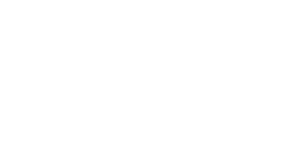 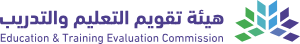 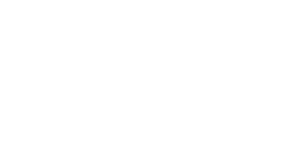 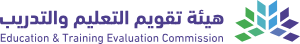